Liesklachten bij sporters
4de avondsymposium Sportmedische ketenzorg Gelderland
Hiske Kneepkens
Sportarts SMC Papendal
inhoud
Take home message
Inleiding
Casuïstiek
Differentiaal diagnose 
Specifieke testen 
Take home message
Dus… wanneer verwijzen naar sportarts?
Take home message
Liespijn heeft een brede DD
Diagnose adductorentendinopathie niet altijd volledig of juist
Behandelplan gericht op specifieke DIAGNOSE zal herstel bespoedigen
Intra-articulair letsel aantonen / uitsluiten FADDIR en FABER
Inleiding – epidemiologie
Jaarlijks 1,6 milj. behandelde sportblessures (RIVM 2013)

2-5% van alle sport gerelateerde pijnklachten is liespijn, bij professionele voetballers 18% (Holmich, Br J Sports Med. 2007)
Inleiding – deel 2
Meest gestelde diagnose ‘adductoren tendinopathie’
Bij 57% van de liesklachten spelen de adductoren een rol (Barrack et al, Am J Sports Med. 2014)
ECHTER 3% is een geïsoleerde adductorentendinopathie
Overlap diagnoses
Casus  18 jarige voetballer
Spontaan pijn R lies
Snelle draaibeweging geeft pijnscheut
Heupfunctie normaal
Palpatie is pijnlijk, zonder zwelling
Verwijzing fysiotherapeut verdenking adductoren tendinopathie (**)
Vervolg casus 1
Liespijn blijft: verwijzing orthopeed (**)
Röntgenfoto bekken, echo en MRI allen normaal
Proefinjectie adductorenpezen pijnstillende en ontstekingsremmende medicatie: geen effect
Vervolg casus 1
Verdenking sportsman’s hernia
Conservatief beleid: rompstabiliserende oefentherapie bij sportfysiotherapeut
Na maand onverminderd 
-> buikwandverstevigende ingreep / matje geplaatst door chirurg (**)
6 weken postop.  return to sport
Sportsman’s hernia
Letsel van de buikwand, zonder palpabele liesbreuk, wel drukpijn annulus externus lieskanaal
Meestal verrekking of scheur in fascie die M. Rectus abdominis of oblique verbindt met os pubis
Diagnose per exclusionem
ook aan niet-symptomatisch zijde vaak breuk
Sportsman’s hernia
Casus 2, 19 jarige danseres
Liesklachten bdz
Zitten en lopen ook pijnlijk
Slotklacht m.n. bij strekbeweging
Ruime heupfunctie
Positieve / pijnlijke FADDIR
MR-artrogram: labrumlesie beide heup
Faber test
Positief: herkenbare pijn 
Beperkte ROM
Verdenking: intra-articulair
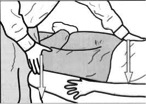 FADDIR
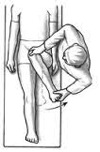 Positief: herkenbare pijn
Aanwijzing FAI
Beiden negatief: geen intra-articulair letsel
Film FABER & FADDIR
Femoro acetabular impingement (FAI) en / of labrum letsel
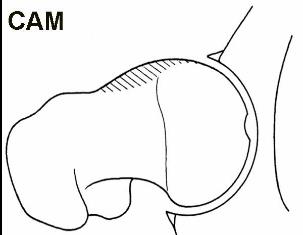 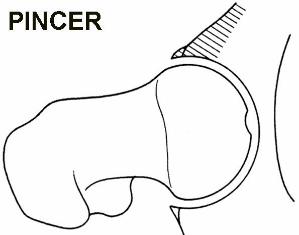 Vervolg casus 2
Operatief labrum gehecht (**)
Vanwege hoge kans op recidief besloten belasting aan te passen i.o.m. sportarts
Zeer uitgebreide DD
Ossaal
Stress# collum femoris
Avulsie#
Osteitis pubis
Femoro – acetabular impingement 
Coxartrose
coxitis fugax, M. Perthes, epifysiolyse
Zeer uitgebreide DD (vervolg)
Myogeen of tendinogeen
Spierscheur of verrekking
Tendinopathie 
Sportsman’s hernia
Snapping hip
bursitis
Zeer uitgebreide DD (vervolg)
Neurogeen
HNP met compressie L1-2
Neuropathie n. Iliohypogastricus, n. Inguinalis of n. Genitofemoralis
Meralgia paresthetica
Urogentitaal 
liesbreuk
Cystitis
Endometriose en ovariumcyste
Overig (o.a. Lymfadenitis)
Wanneer verwijzen naar sportarts?
Via huisarts naar orthopeed om uit te sluiten dat er niks gemist wordt….

Als diagnose nog niet rond is !!
Onvoldoende effect van behandeling
Klachten wel afnemen, maar return to sport niet lukt
Vragen over belasting vs belastbaarheid
Take home message
Liespijn heeft een brede DD
Diagnose adductorentendinopathie niet altijd volledig of juist
Behandelplan gericht op specifieke DIAGNOSE zal herstel bespoedigen
Intra-articulair letsel aantonen / uitsluiten FADDIR en FABER
Vragen?